Chính tả
Cuộc chạy đua trong rừng
SGK – tr 83
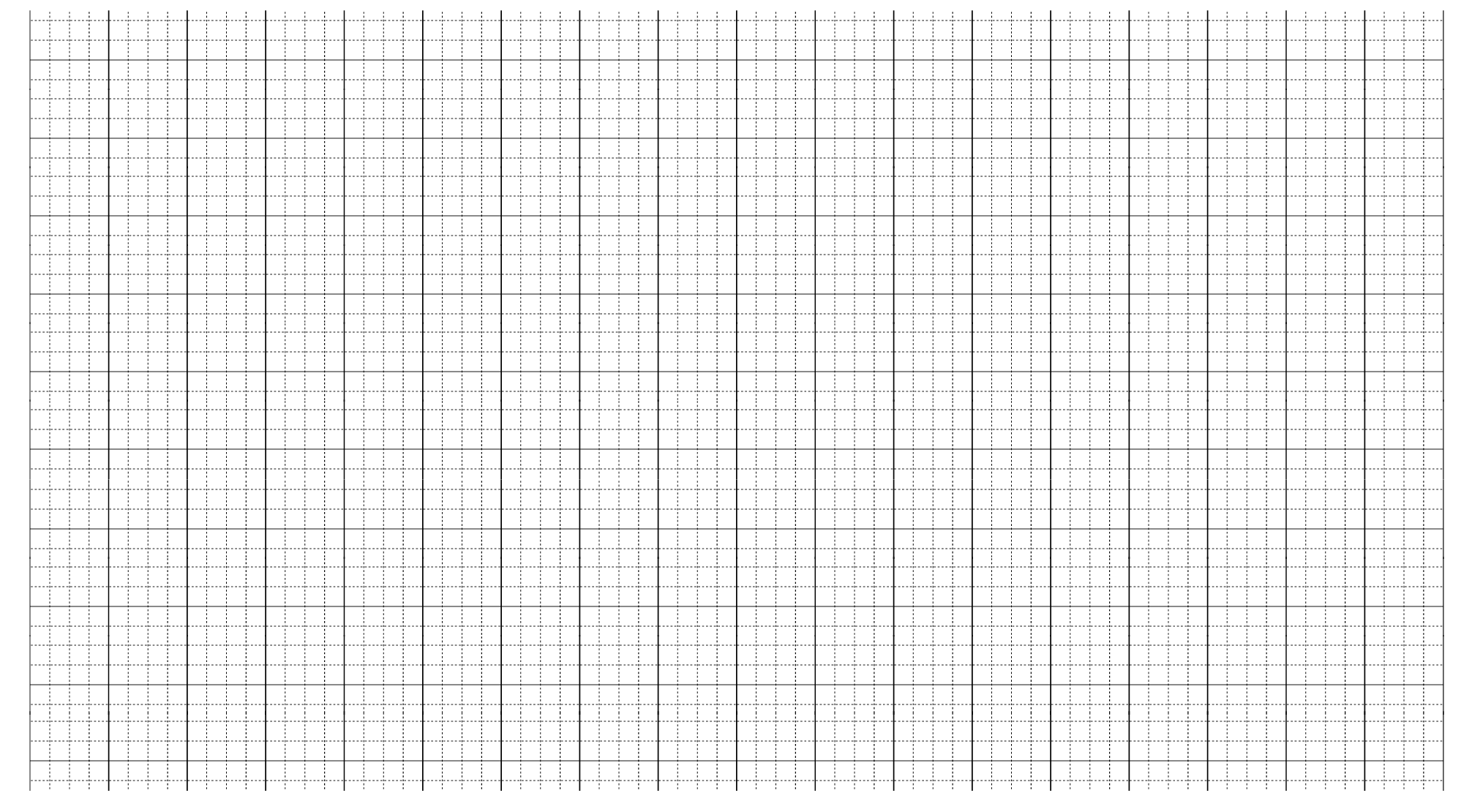 Chính tả
Cuℓ chạy đua trong ǟừng
Ngựa Con chuẩn bị tham gia hĖ thi chạy. Vốn khφǪ
và nhanh nhẹn, chú tin chắc sẽ giành vòng nguyệt quê nên
chỉ mải ngắm mình dưƞ suĒ, chẳng nghe lƟ cha đến bác
thợ ǟèn kiểm tra lại móng. Khi thua cuℓ, Ngựa Con mƞ
ǟút ǟa đưϑ bài hǌ quý: đừng bao giờ chủ quan.
Câu 1: Những chữ nào trong bài được viết hoa?
- Vốn, Khi, Cuộc – Các chữ đầu câu, đầu bài.
- Ngựa Con – Tên nhân vật.
Đọc thầm đoạn văn và thực hiện các yêu cầu sau:
01｜Gạch chân dưới tiếng/từ khó đọc, dễ viết sai.
02｜Em cần lưu ý điều gì khi trình bày bài viết.
Luyện viết từ khó
01.
02.
khỏe
nguyệt quế
03.
04.
mải ngắm
thợ rèn
Lưu ý khi trình bày
01
02
03
Lùi vào một ô khi bắt đầu viết đoạn văn.
Viết dấu chấm cuối câu.
Thử thách: Viết hoa chữ cái đầu các câu.
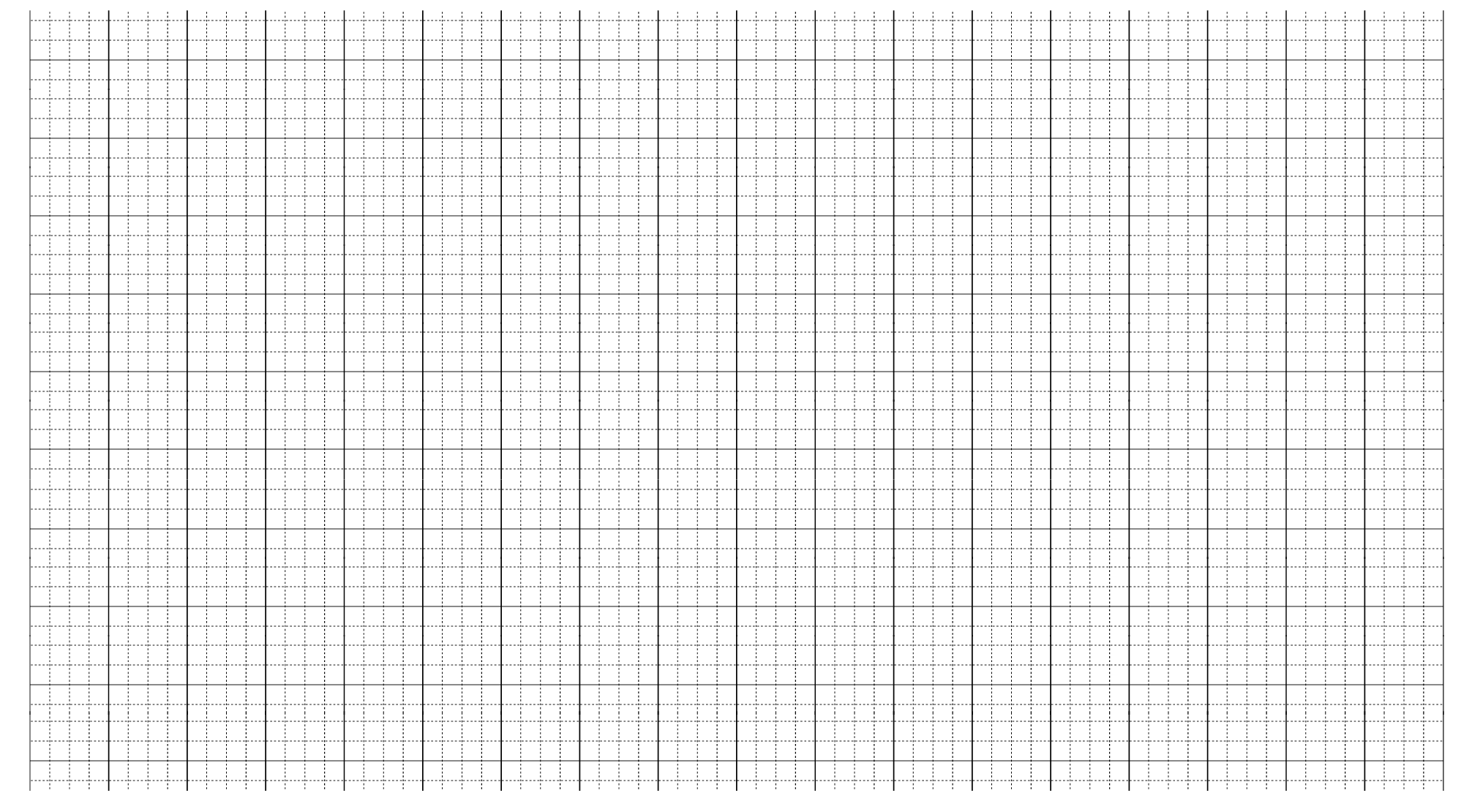 Chính tả
Cuℓ chạy đua trong ǟừng
Ngựa Con chuẩn bị tham gia hĖ thi chạy. Vốn khφǪ
và nhanh nhẹn, chú tin chắc sẽ giành vòng nguyệt quê nên
chỉ mải ngắm mình dưƞ suĒ, chẳng nghe lƟ cha đến bác
thợ ǟèn kiểm tra lại móng. Khi thua cuℓ, Ngựa Con mƞ
ǟút ǟa đưϑ bài hǌ quý: đừng bao giờ chủ quan.
Bài 2: a) Điền vào chỗ trống l hay n?
n
Một thiếu ….iên ghì cương ngựa trước cửa hàng cơm. Chàng ….ai nịt gọn gàng, đầu đội mũ đen, cổ quấn một cái khăn ….ụa trắng thắt ….ỏng, mối bỏ rủ sau ….ưng. Con ngựa của chàng sắc ….âu sẫm, dáng nhỏ thon. Trời ….ạnh buốt căm căm mà mình ….ó ướt đẫm mồ hôi, đủ đoán biết chủ ….ó từ xa ….ại.
n
l
l
l
n
n
l
n
l
Thank you!
Class 3N1